Graphing Motion
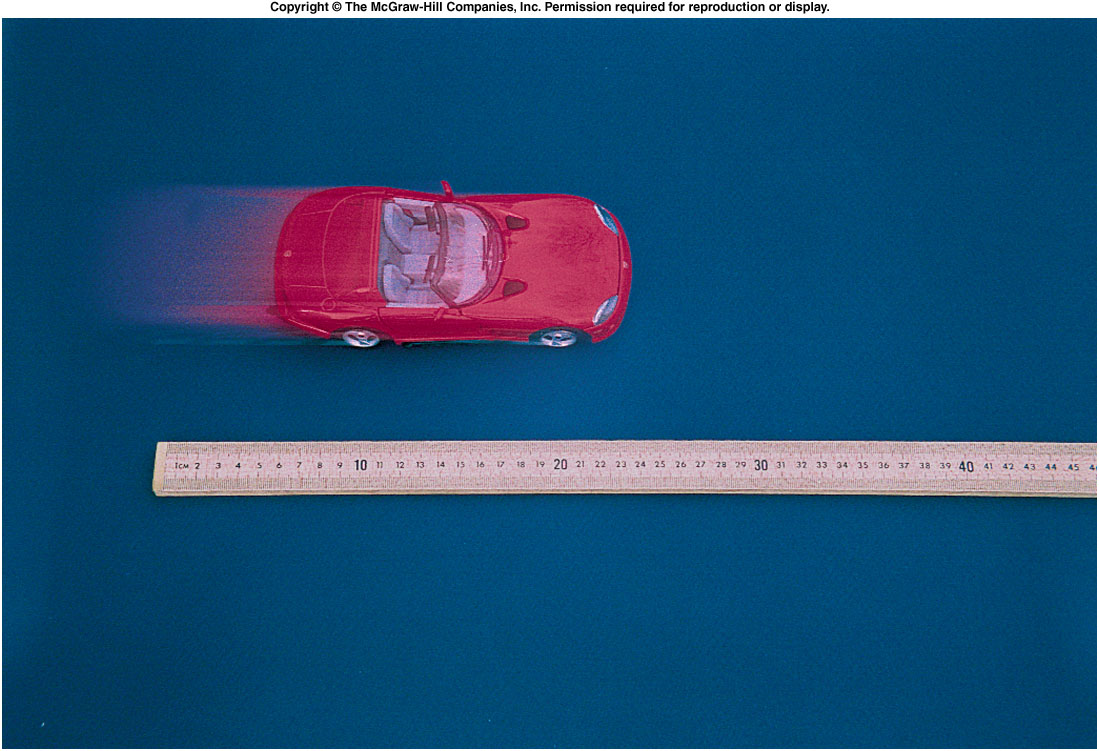 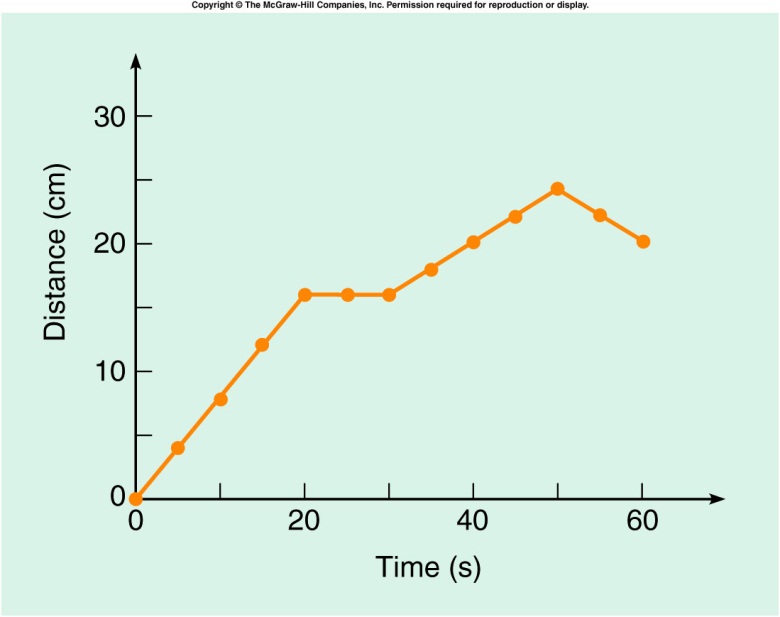 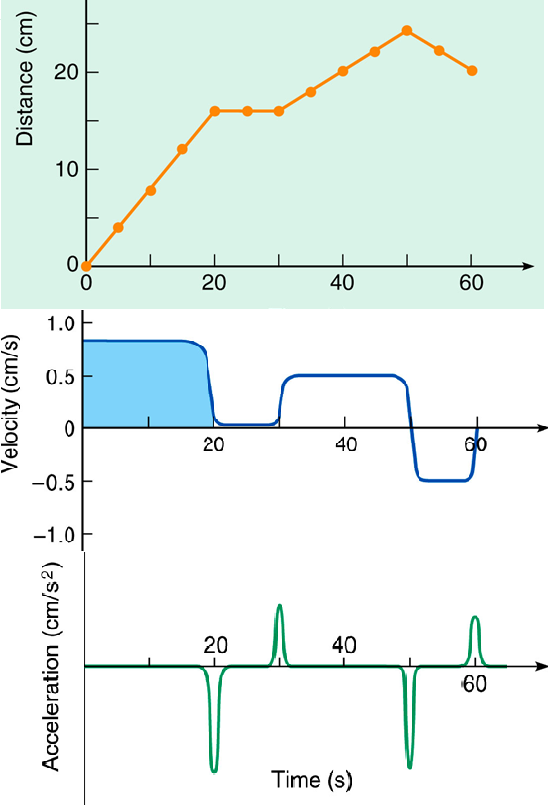 Speed, Velocity, Acceleration, and Displacement for a moving Toy Car
Instantaneous Speed = Slope of the Distance VS. Time graph.
Instantaneous Velocity = Slope of the Displacement VS. Time graph.
Displacement is obtained from the area under the Velocity VERSUS time graph.
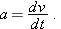 Instantaneous acceleration = Slope of the Velocity VS. Time graph.
The 100-m Dash
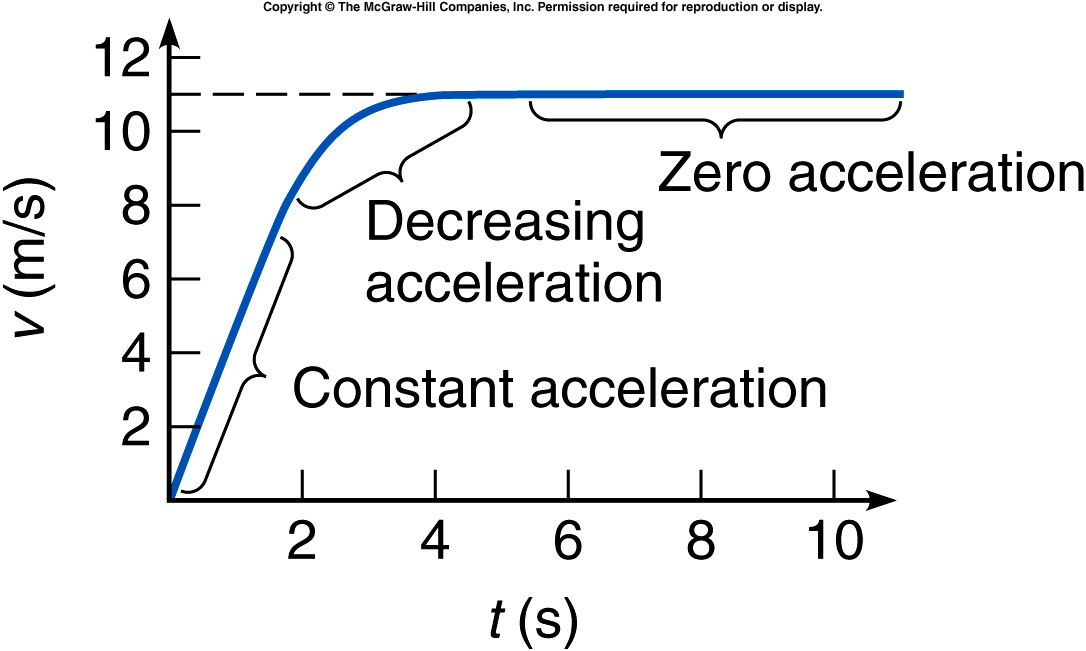 http://en.wikipedia.org/wiki/Men's_100_metres_world_record_progression
http://ezinearticles.com/?Sprinting-100m---Improve-Sprinting-Times-For-100m-Dash-With-These-Tips&id=4479853
Uniform Acceleration
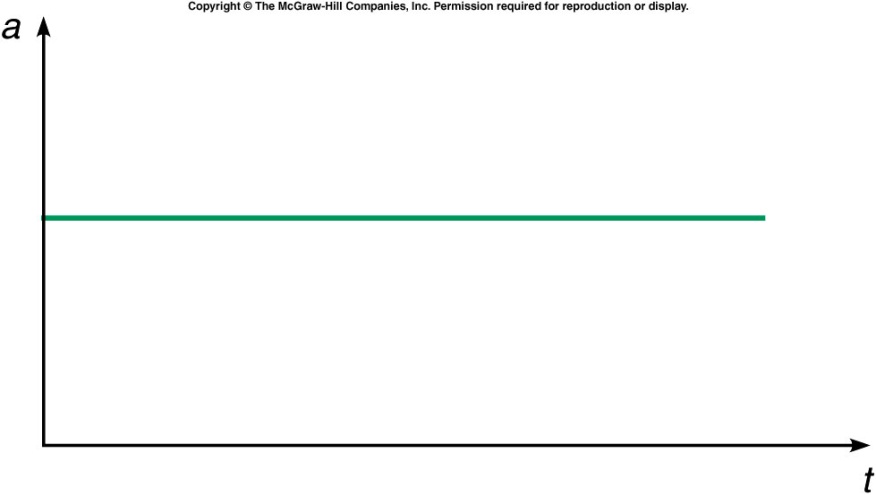 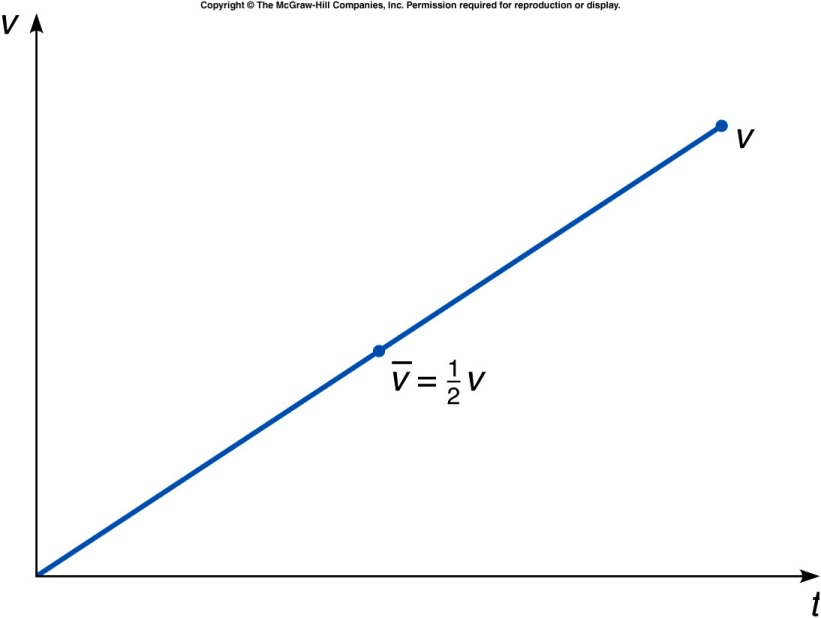 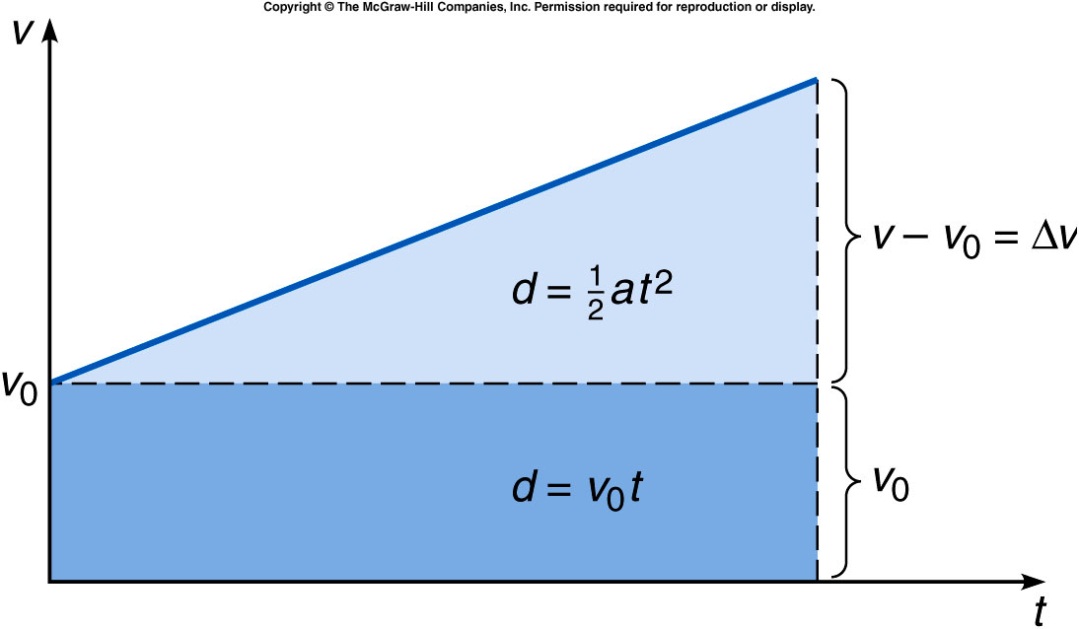